Музыкальные инструменты
Пособие 
Автор: Капустина Лариса Михайловна
Цели, задачи
Цель. Продолжать формировать у детей представления о музыкальных инструментах и умение играть на них, эмоционально откликаясь на выраженные в песнях чувства и настроения. 

Задачи: 

1. Продолжать знакомить детей с народными музыкальными инструментами (названия, использование, из чего изготовлены) .

2. Развивать у детей способность эстетического восприятия произведений, умение чувствовать их характер, настроение, замечать выразительные средства. 

3. Развивать чувство ритма, желание играть на музыкальных инструментах, музицировать в оркестре.
Рояль
Гитара
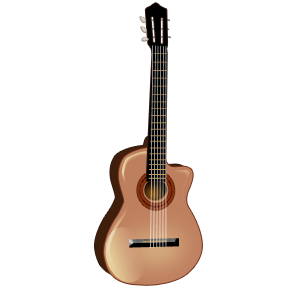 Бубен
Саксофон
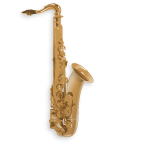 Флейта